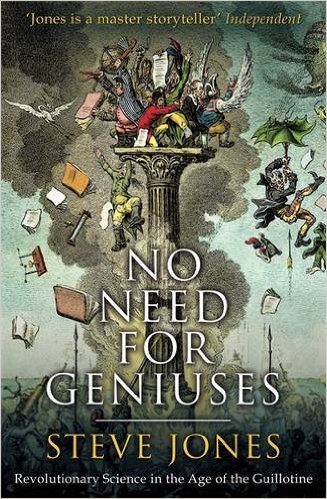 Lavoisier is carried by his fermiers to extract taxes from the poor
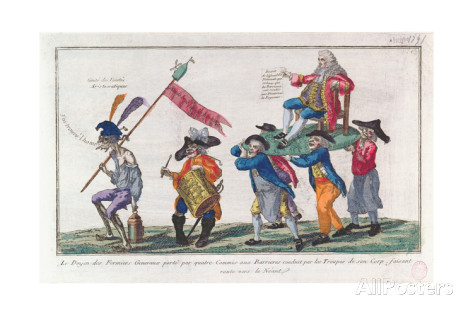 Lavoisier’s 1784 Wall around Paris with La Rotonde, one of the surviving tollgates, and a fragment of wall
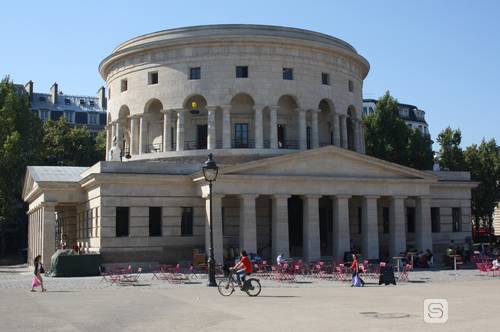 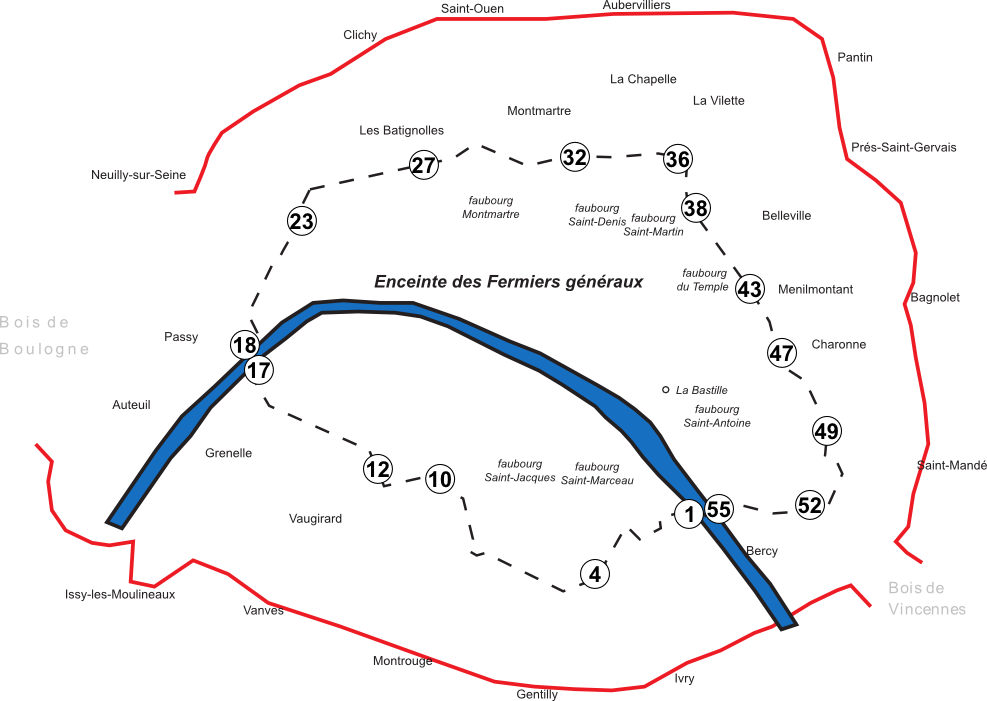 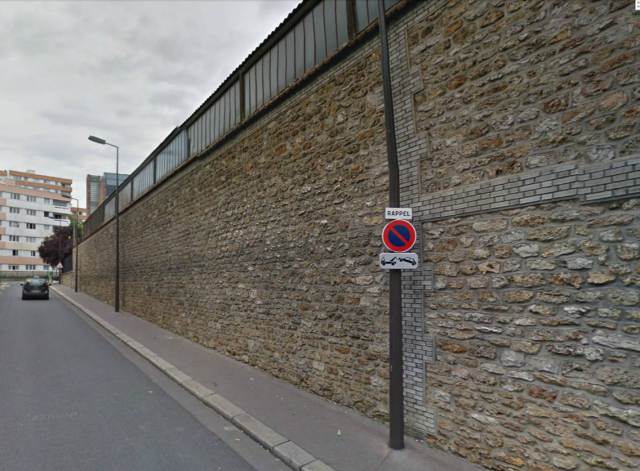 13th July 1789: the Paris mob storm the Wall
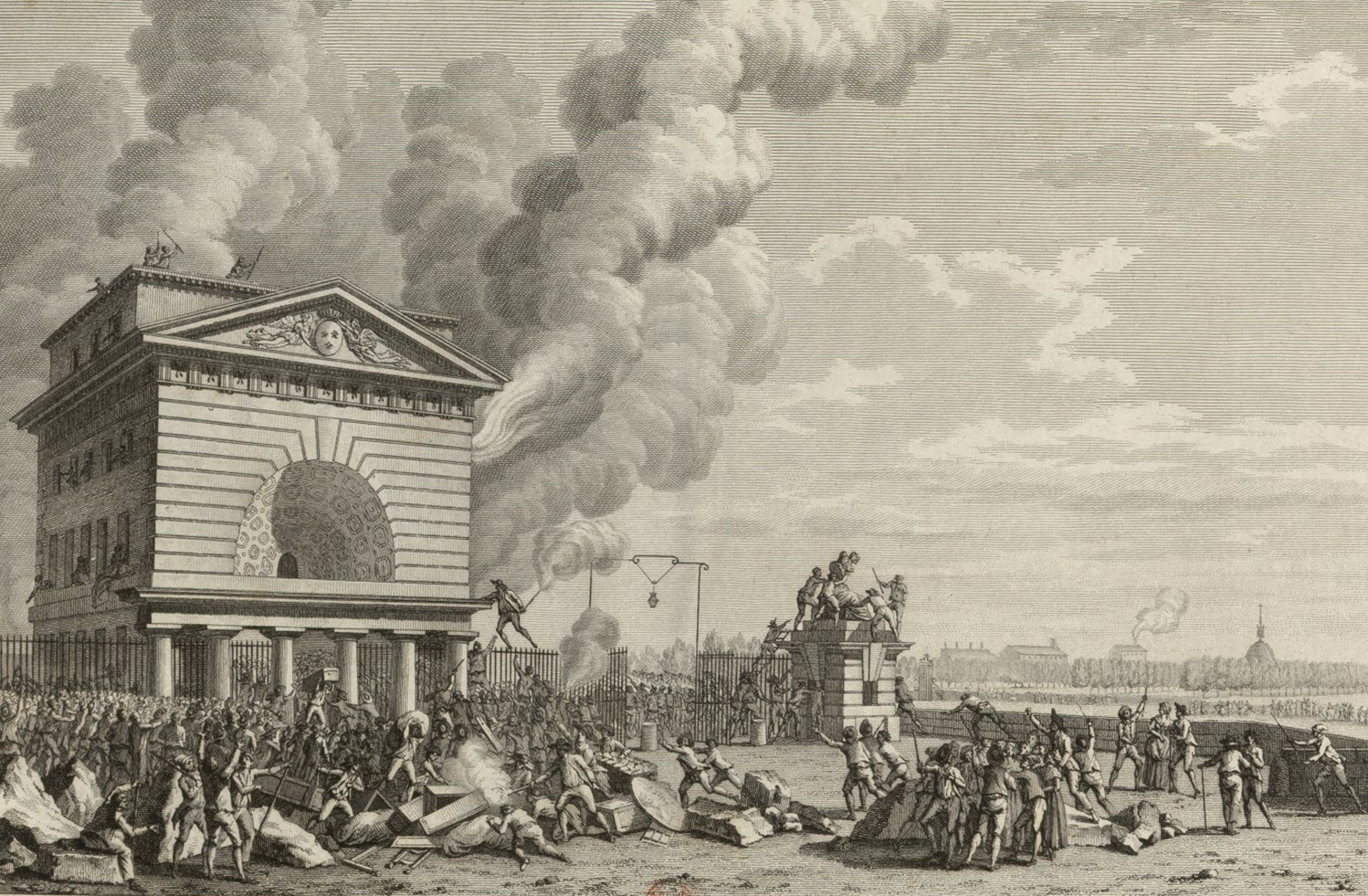 ‘It will be an observatory and a laboratory such as science has never had at its disposal’
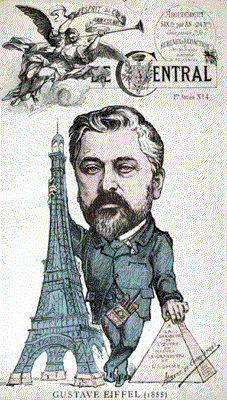 72 scientists’ names on the Eiffel Tower
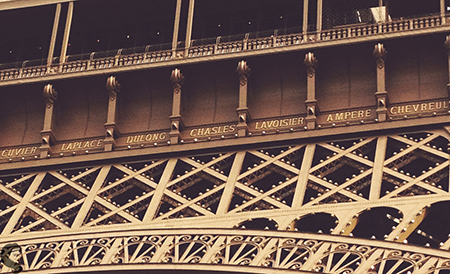 Eiffel’s drop test machine and wind tunnel
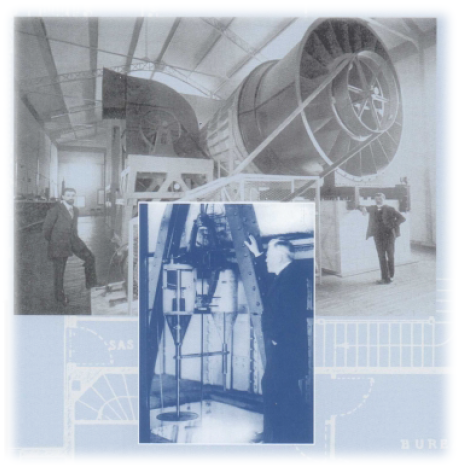 The drop test experiment on the Eiffel Tower
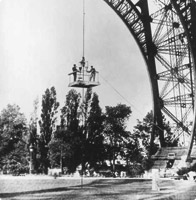 Saved by the Tower: French troops use taxis to get to the Marne, 1914
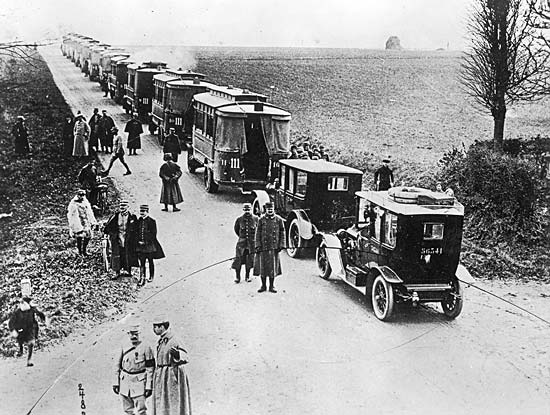 The tallest building in the world struck by lightning in 1890
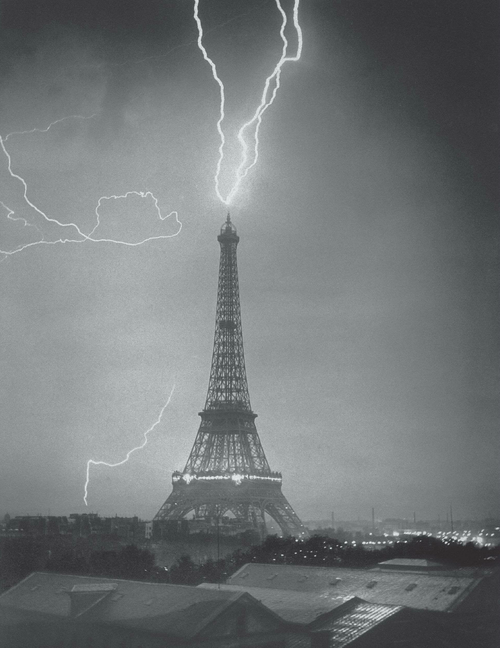 Benjamin Franklin’s lightning experiment (which never happened)
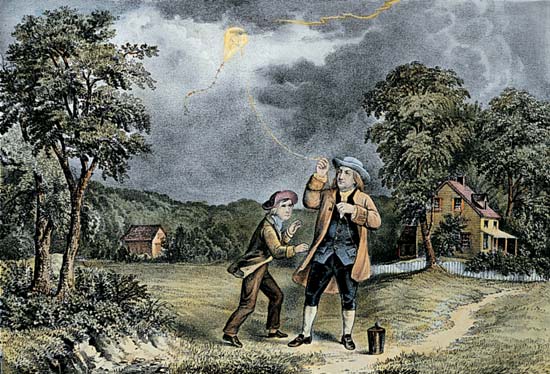 The world’s first lightning conductor, Marly-la-Ville, 1752
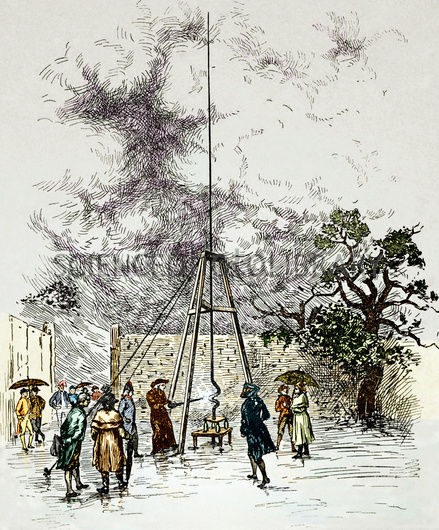 1783 – the world’s first hydrogen balloon above the site of the Eiffel Tower
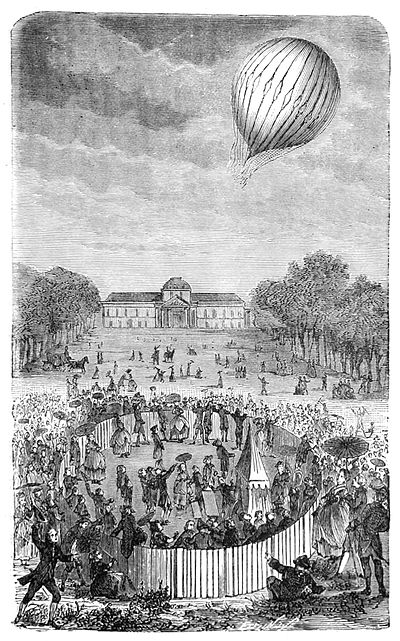 Gardens of the Luxembourg and its revolutionary vegetable
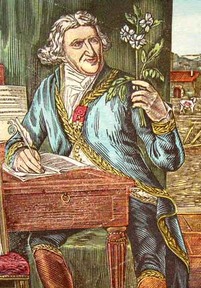 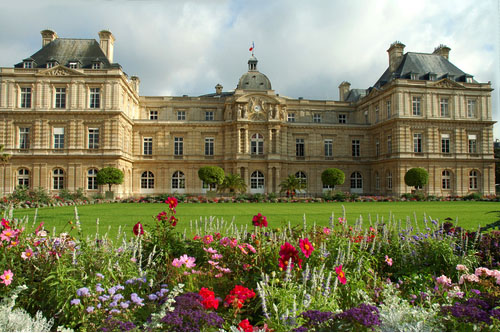 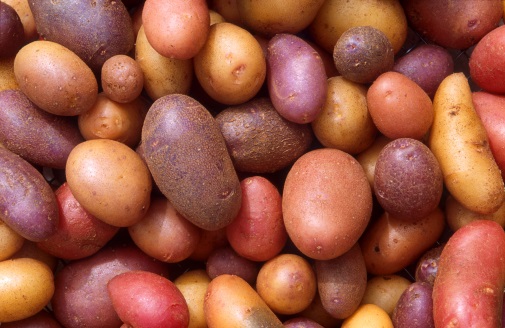 The hill of Montmartre and the first measurement of the speed of light
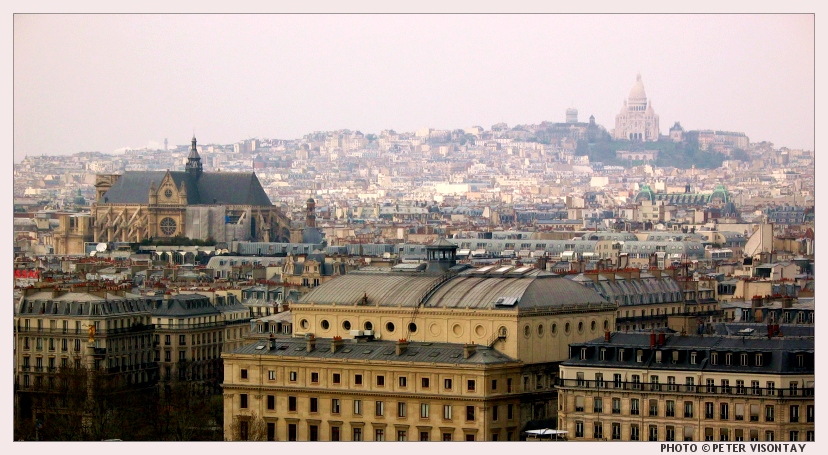 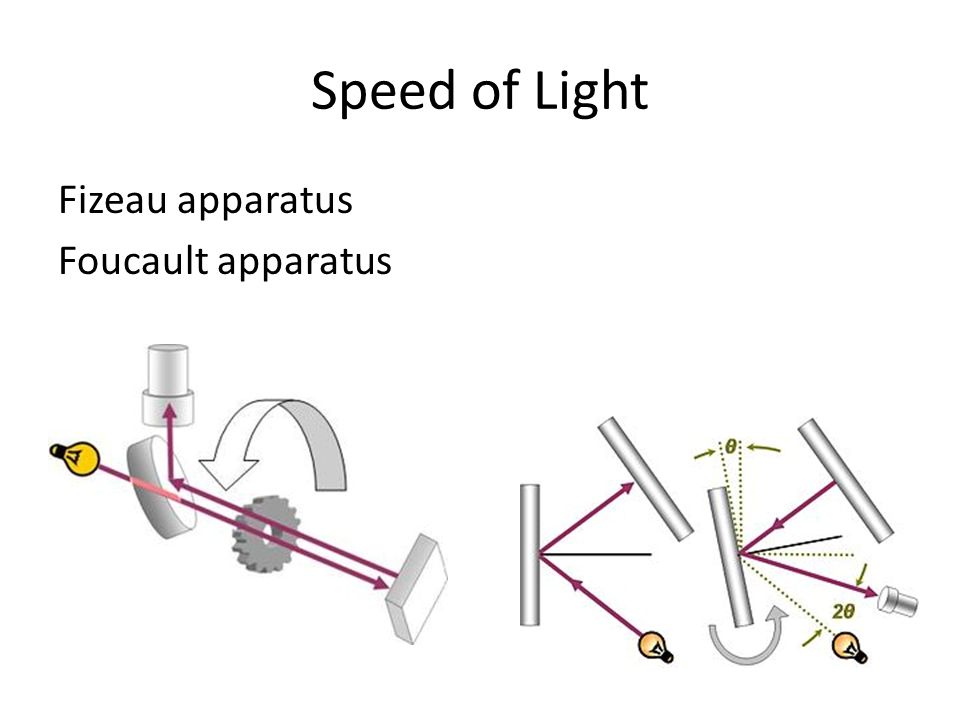 “Fondateur de la Doctrine d’Evolution” in the Jardin des Plantes: Lamarck or Darwin?
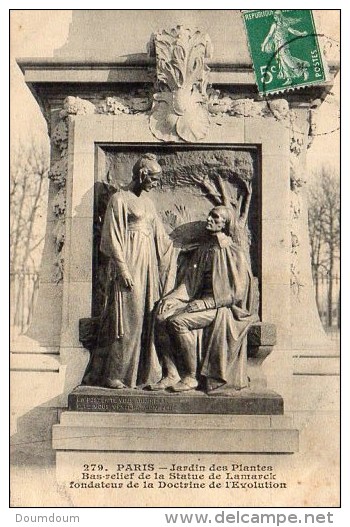 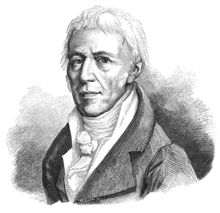 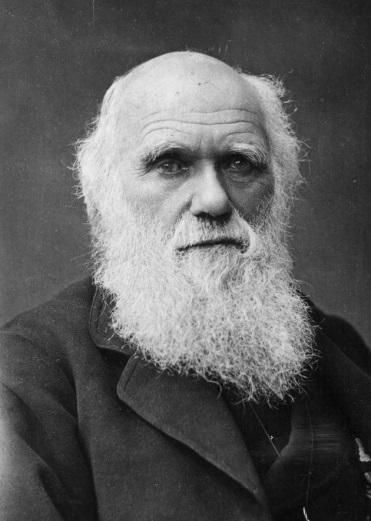 History as necessity
Lamarck: There is power in life.
De Tracy: Ideology is part of Zoology
Condorcet: the general laws that direct the phenomena of the universe, known or unknown, are necessary and constant. Why should this principle be any less true for the development of the intellectual and moral faculties of man?
Bailly: The universal language of science will brng a golden age.
Across the Channel
Charles Darwin “Heaven forfend me from Lamarck nonsense of a “tendency to progression” [or] “adaptations from the slow willing of animals”.
Jacques-Louis David, The Tennis Court Oath, 1790
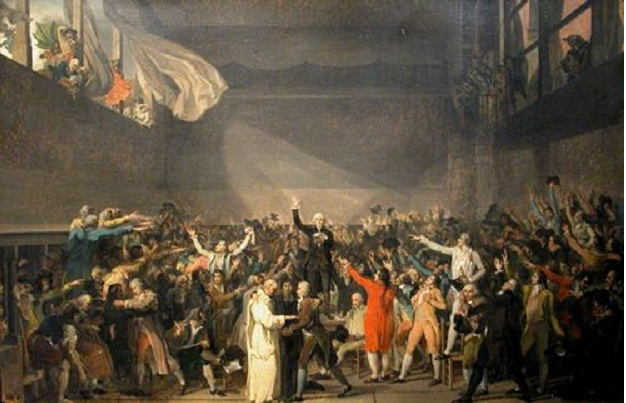 Bailly, first Mayor of Paris, distracted by astronomy
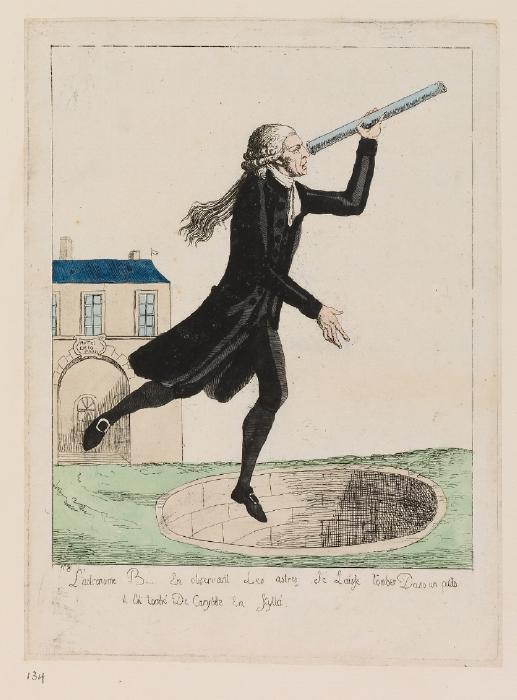 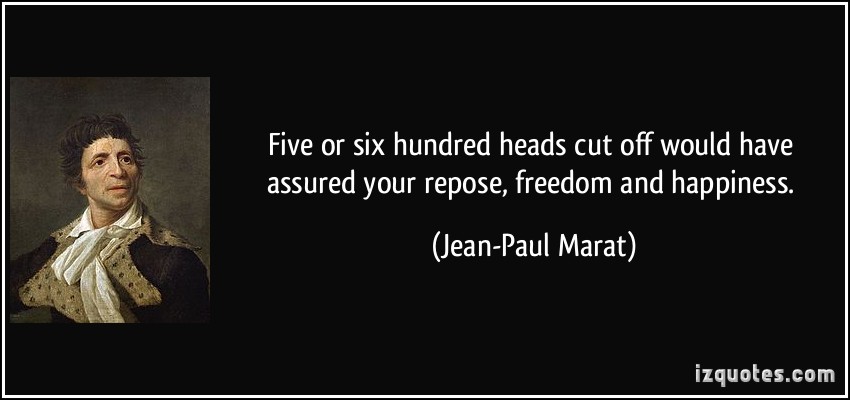 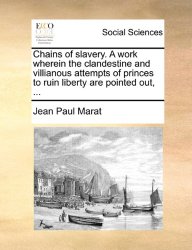 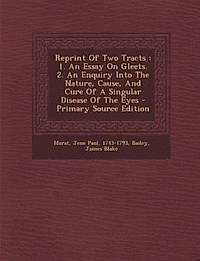 Marat’s Solar Microscope
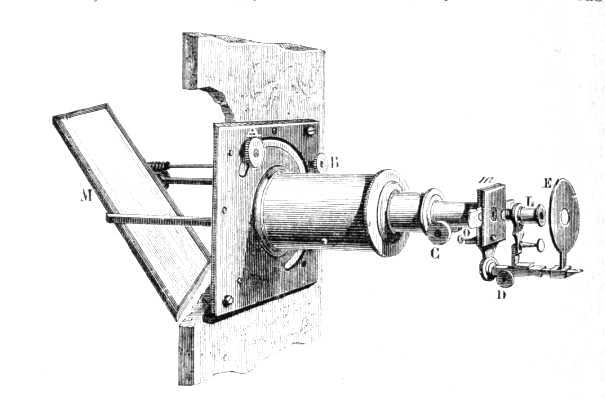 Marat’s electrical apparatus: used to stimulate frog nerves before Galvani
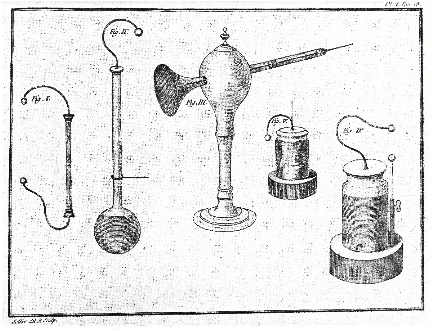 Marat: electric sparks and lightning as a fluid
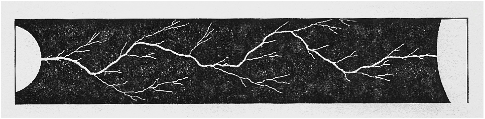 Marat, murdered in his bath, by David
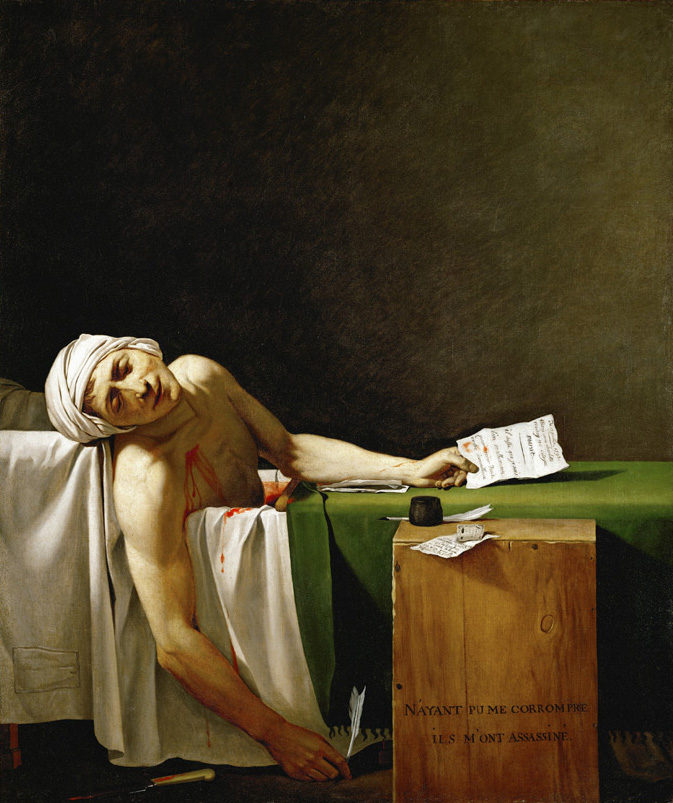 The citizens of St-Omer riot against the new lightning-conductor, which will “attract thunder from all over France”
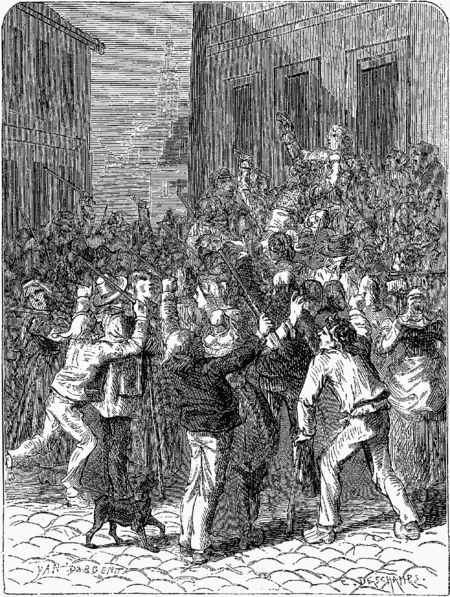 Robespierre writes to Benjamin Franklin
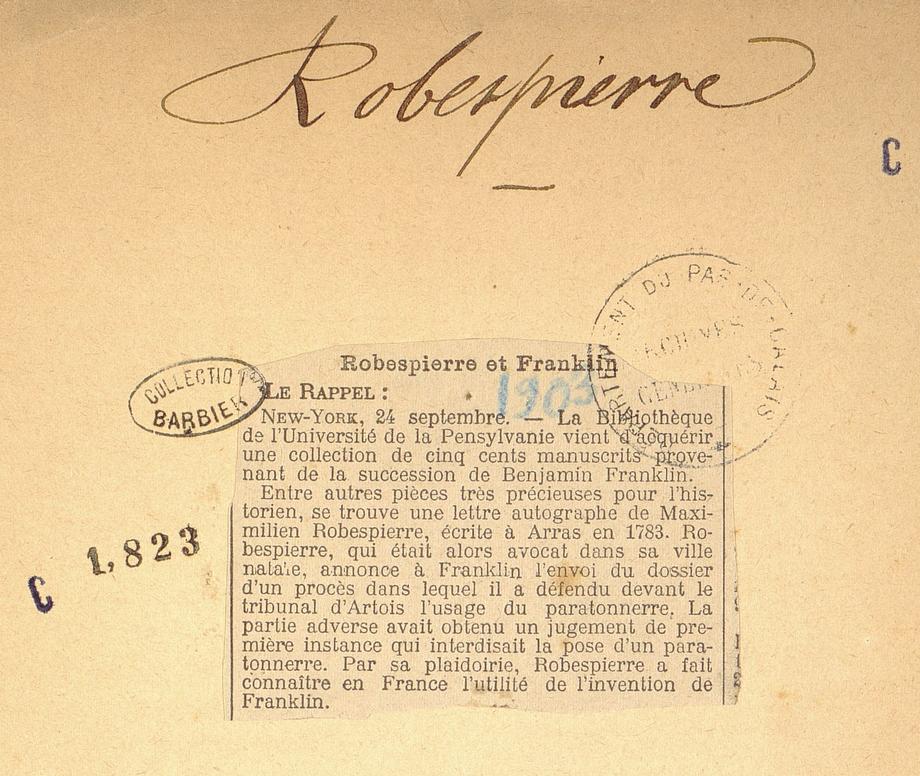 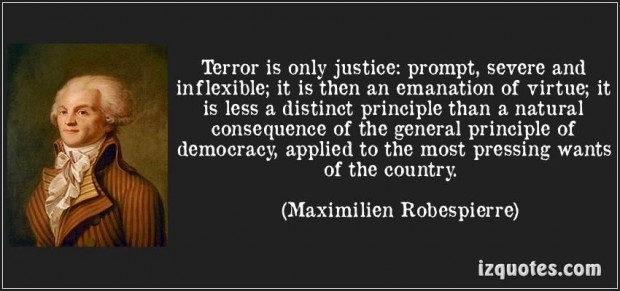 The Death of Robespierre
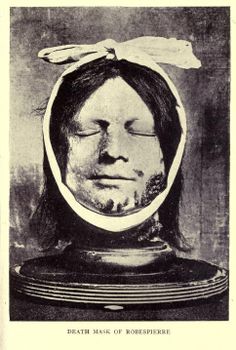 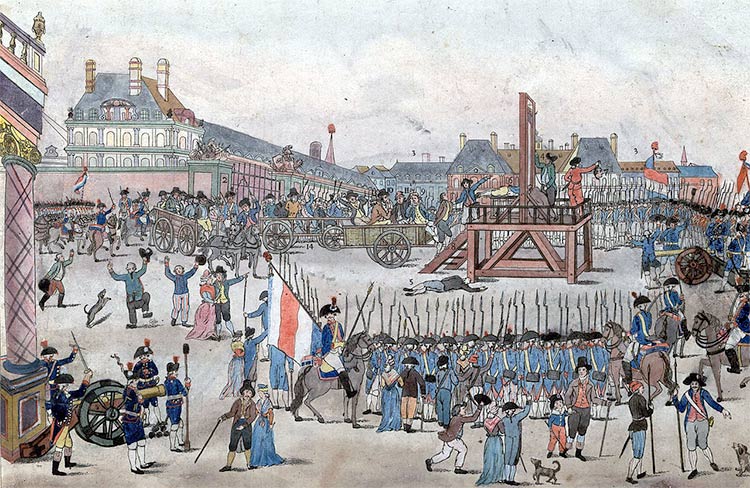 Lavoisier and his wife in the laboratory, by David
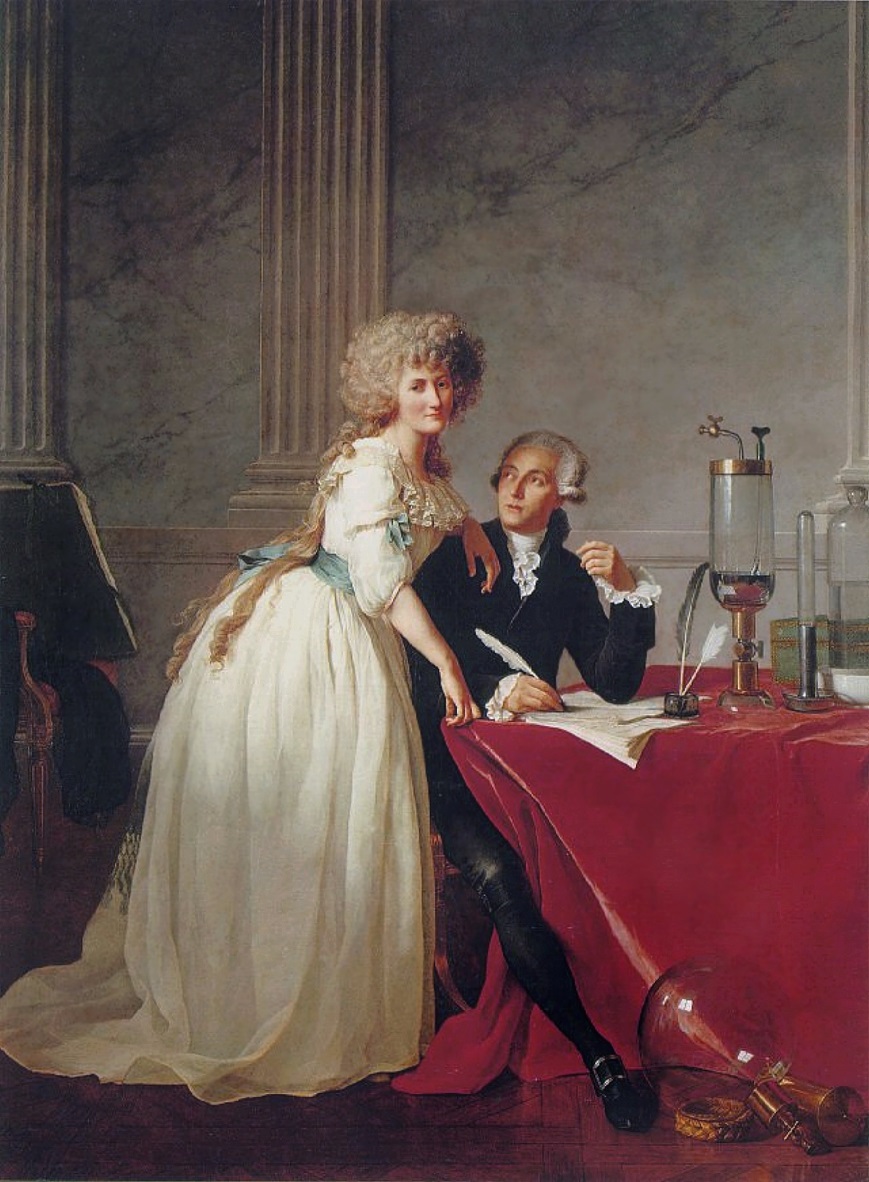 Lavoisier’s Burning-Glass Experiment
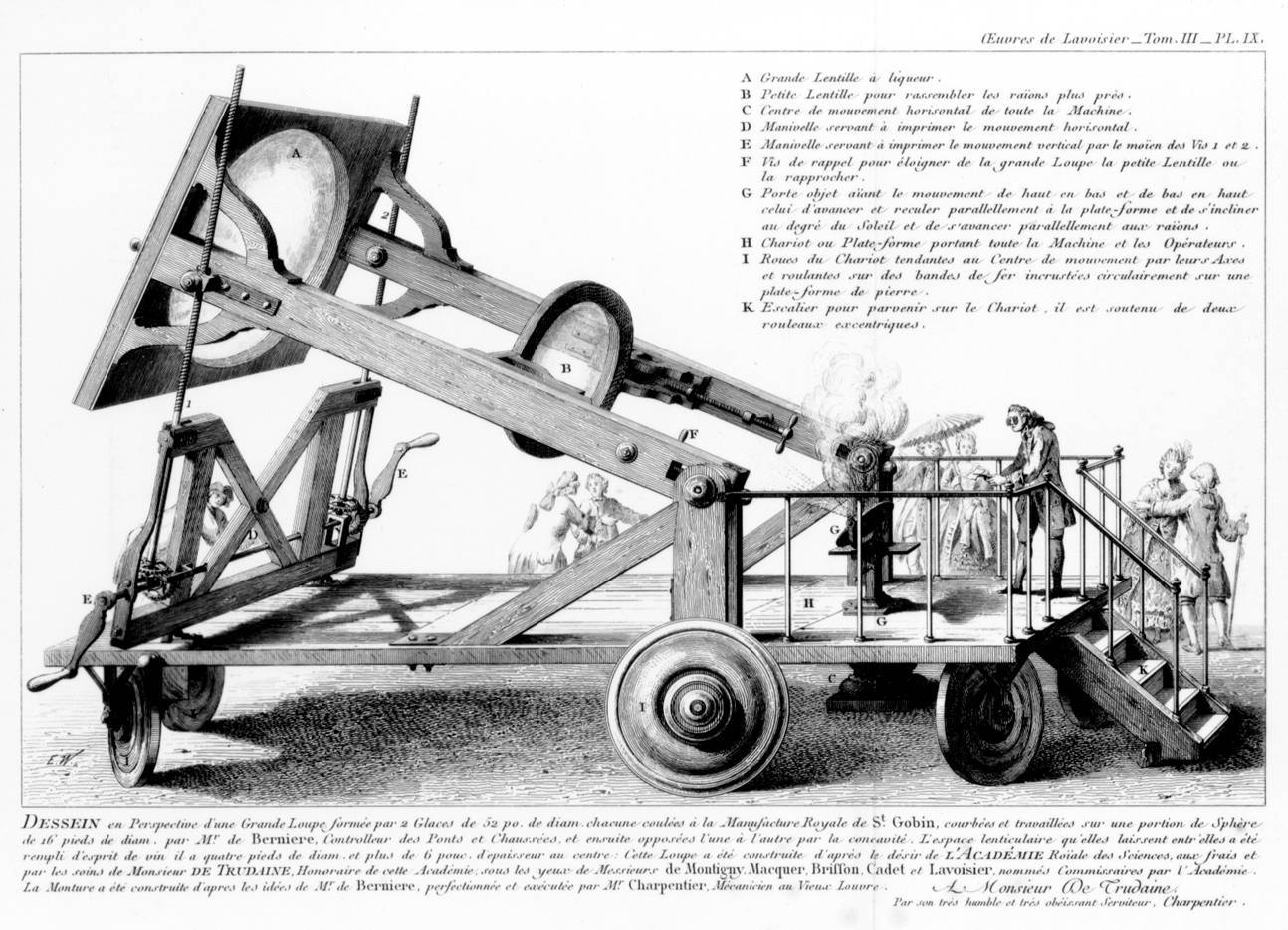 Lavoisier’s respiration experiment: Mme Lavoisier taking notes
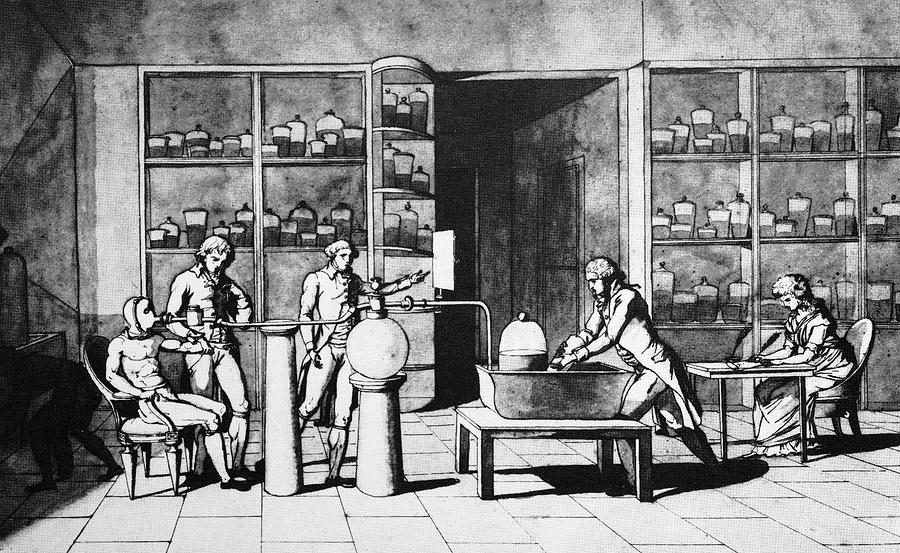 Lavoisier’s calorimeter
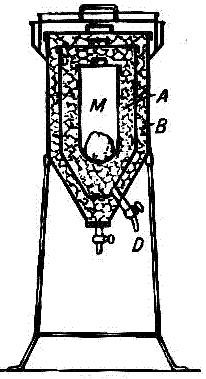 ‘The animal machine is governed by three types of regulators: respiration, that consumes hydrogen and carbon and furnishes heat, digestion, which replenishes … that which is lost in the lungs and transpiration, that increases or diminishes in accordance with the necessity to carry away more or less heat.’ 

Antoine Lavoisier 1789
Armand Seguin: Lavoisier’s Man in the Iron Mask and the discoverer of opium
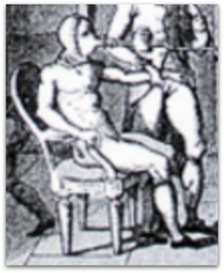 2015 Tour de France
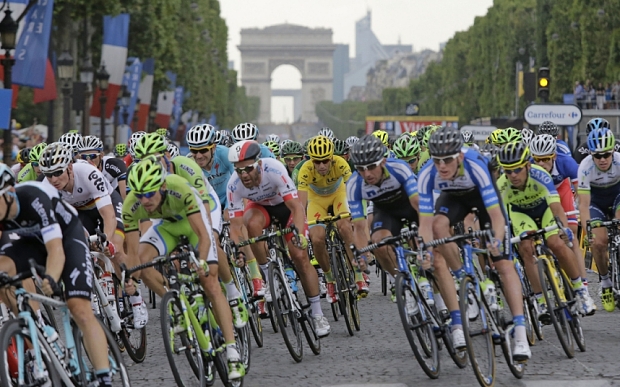 Announcement of the first Tour de France, 1903
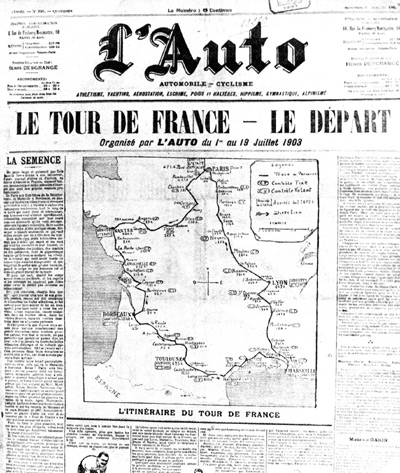 The catalyst for the Tour de France: the Dreyfus Affair
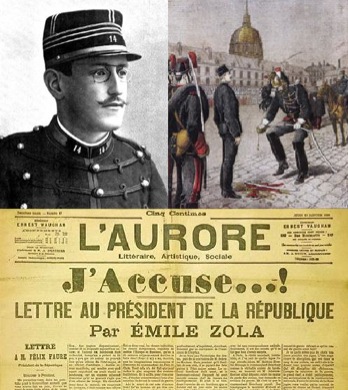 An early cheat in the Tour de France (he took the train)
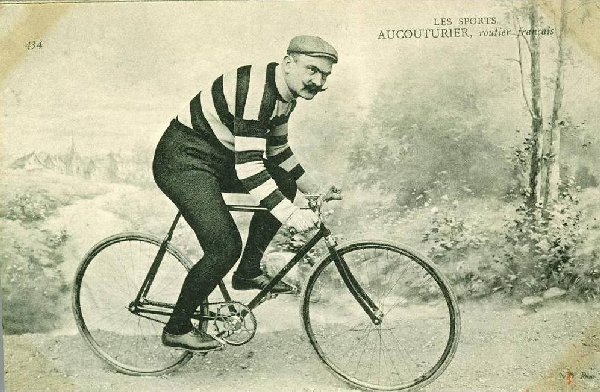 His (un)worthy successor: Lance Armstrong
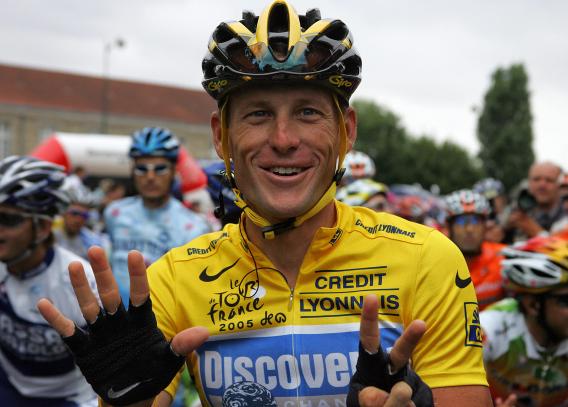 Heat death of Tom Simpson on Mt Ventoux 1967: “Put me back on my bike”
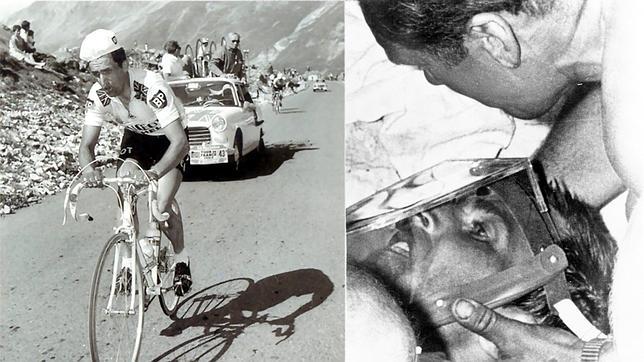 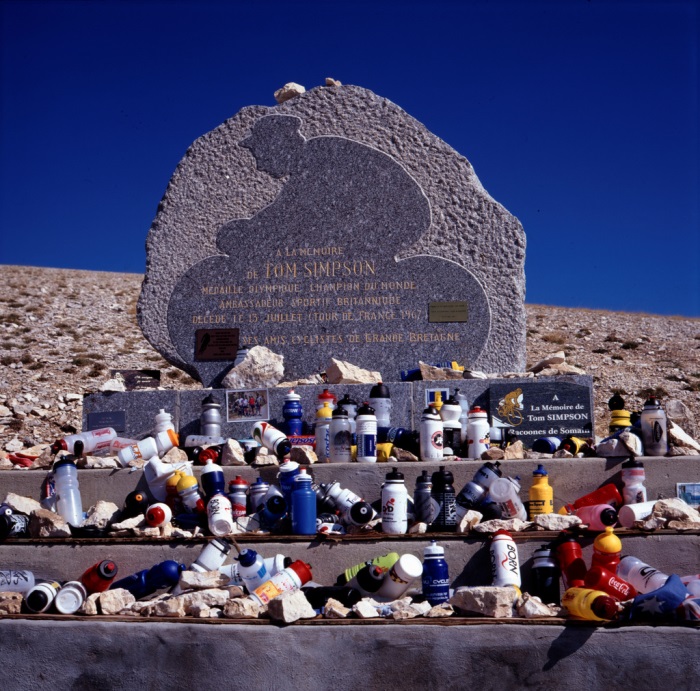 The Paris Marathon: 42.2km
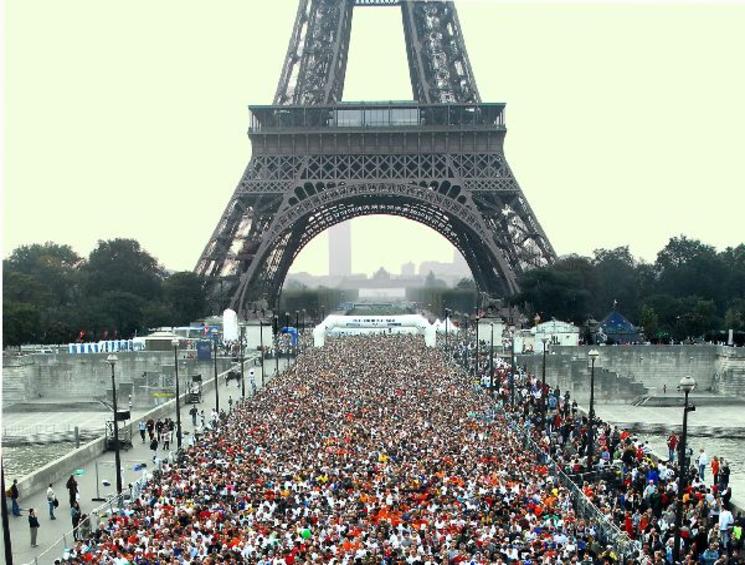 Oxygen levels with height
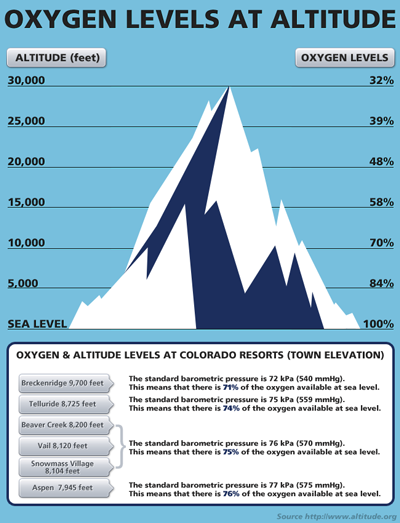 Bar-headed goose: migrates over the Himalayas
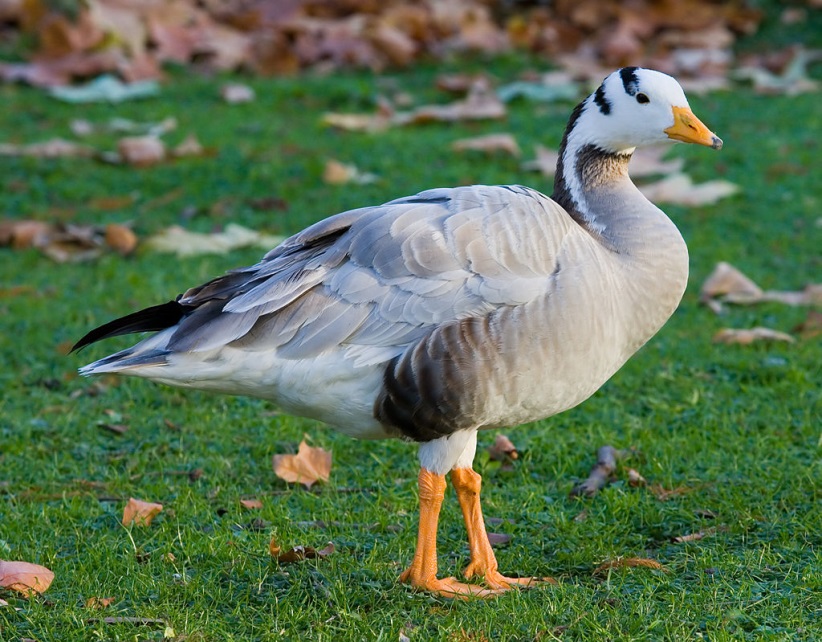 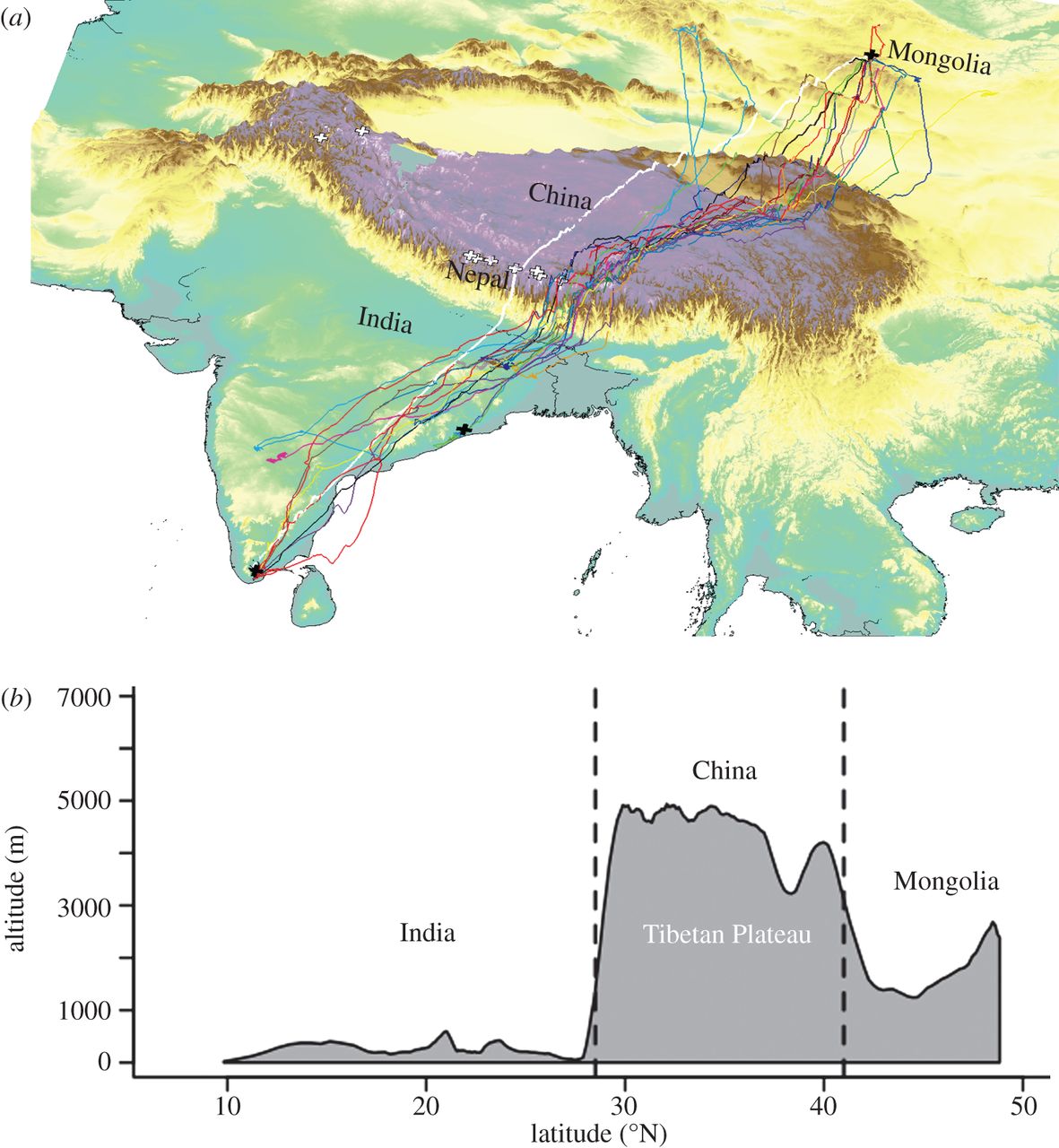 Bar-headed goose: bigger lungs, hungrier haemoglobin
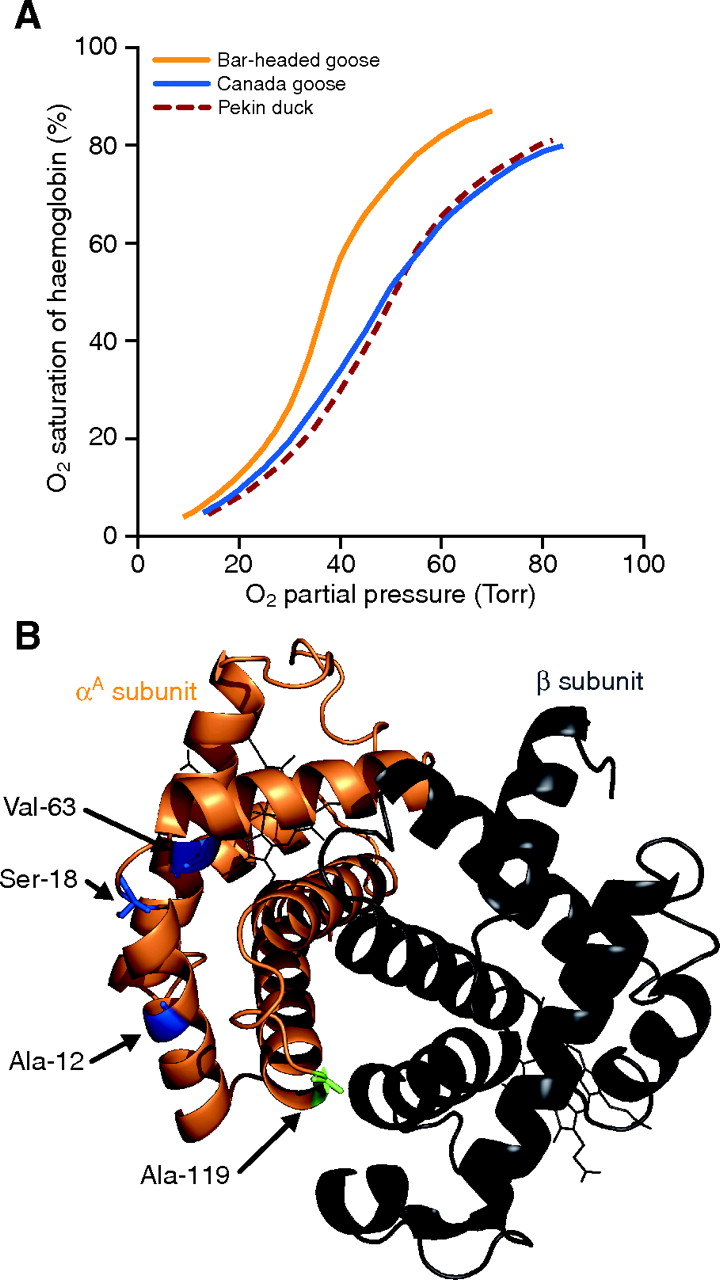 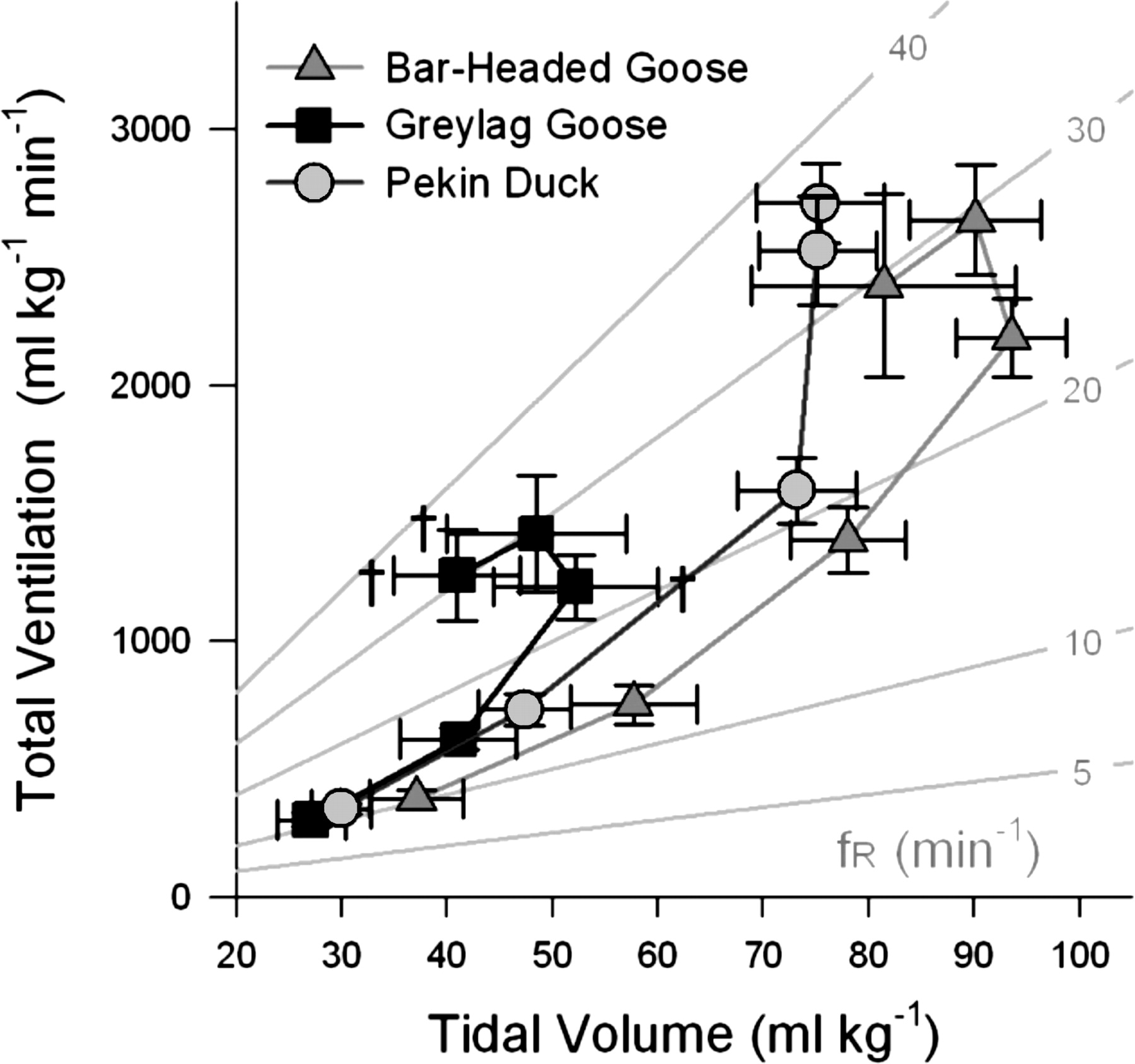 Bar-headed goose: denser muscle fibres with more capillaries than two lowland species.
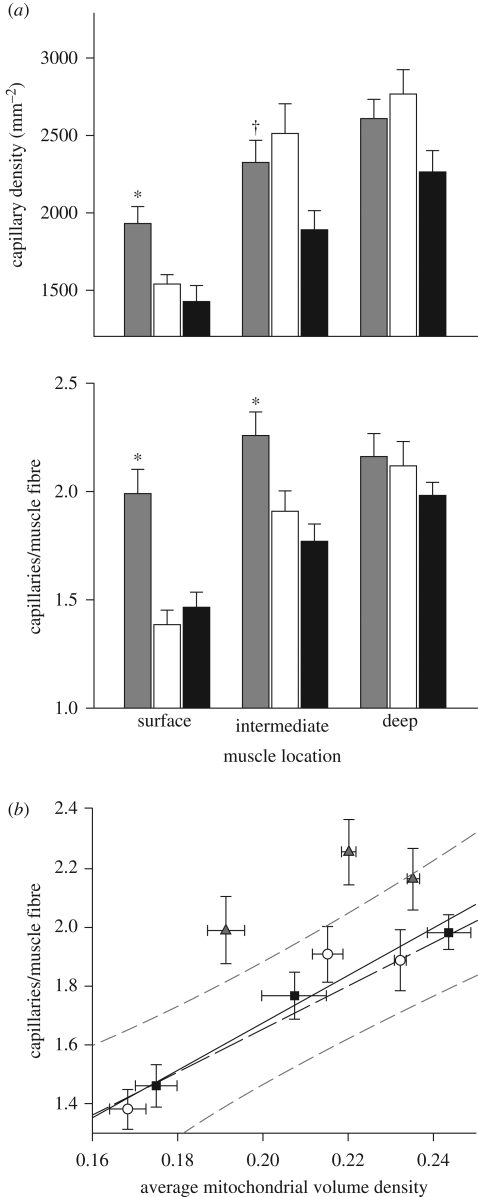 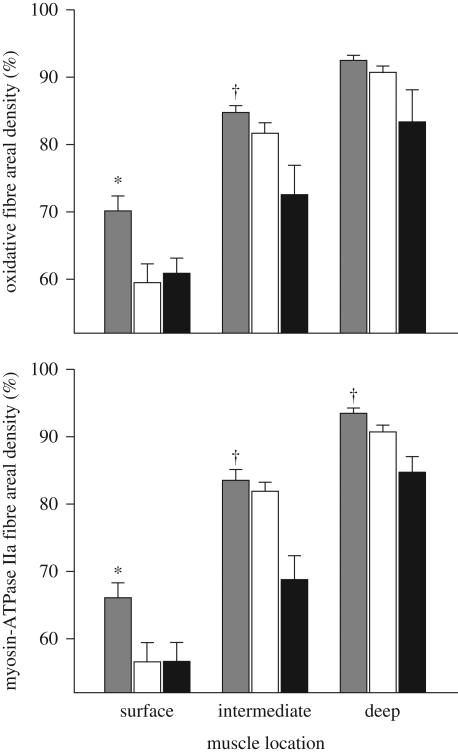 Inhabitants of Tibet, the Andes, and the Amhara Mountains in Ethiopia
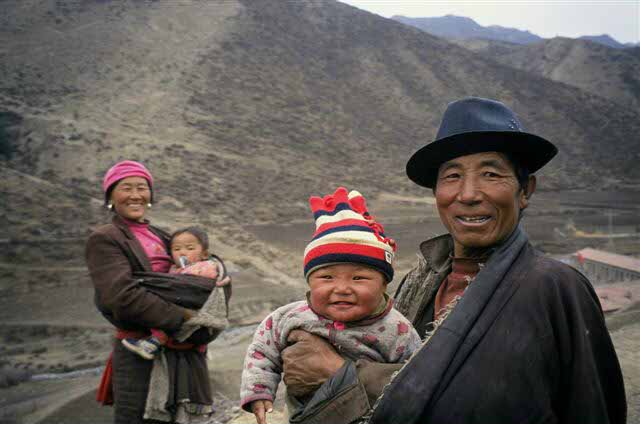 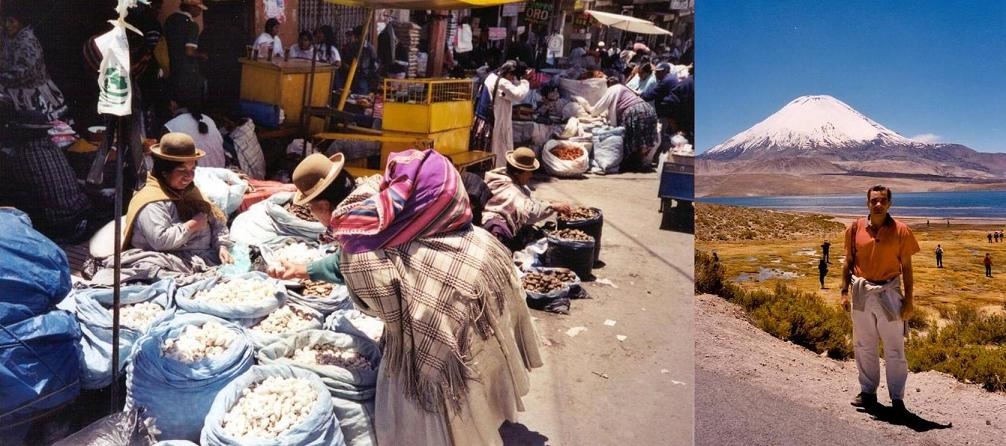 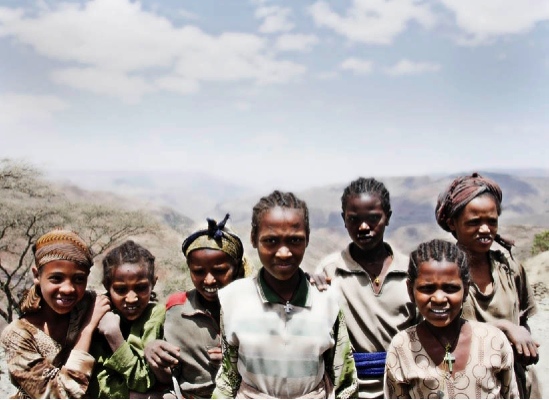 Different high altitude strategies in two mountain ranges
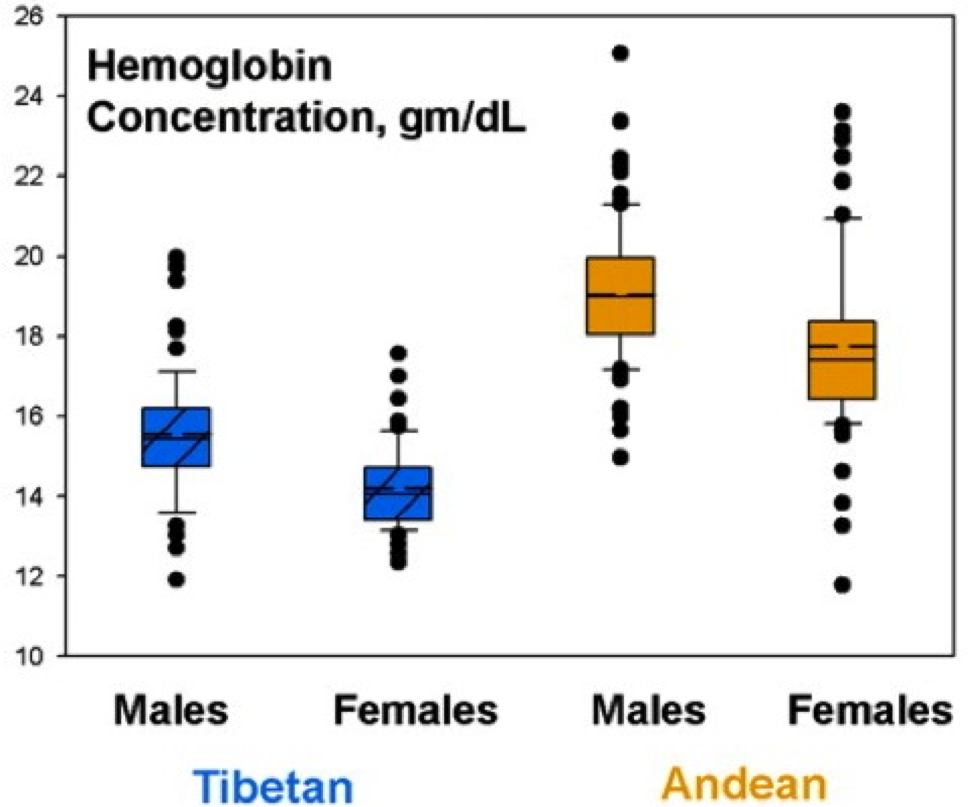 African-Americans: less pain sensitivity than other groups
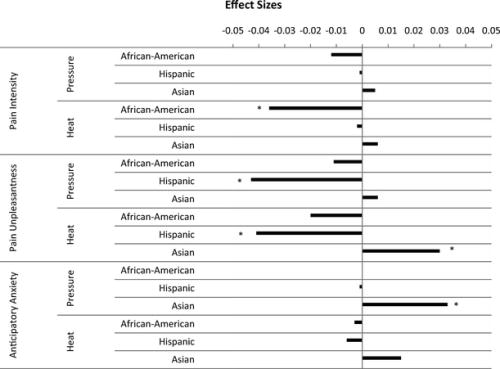 The death of Phidippides in 490 BC (one view) and the disqualification of Dorando Pietri in 1908 Olympic Marathon – heat and shortage of breath
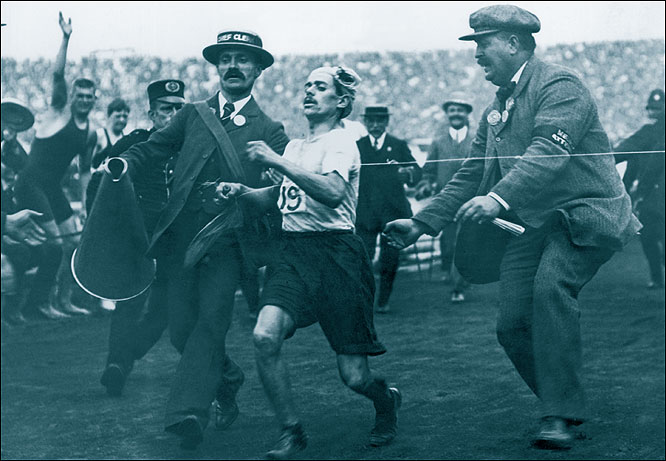 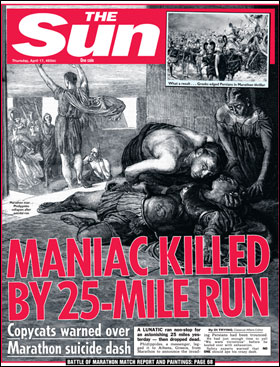 Kalinjin athletes: 1/2000th of the world population; 1/5th of top marathon runners –
better heat loss through body buildhomeland is at 2000 m – acclimation 
share Amhara low-oxygen geneslow basal metabolic rate
tolerate higher body temperatures
?lower pain sensitivity
African-Americans: less pain sensitivity than other groups
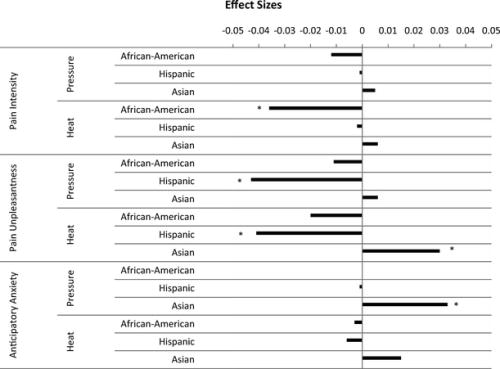 World’s 25 top marathon runners – now all African
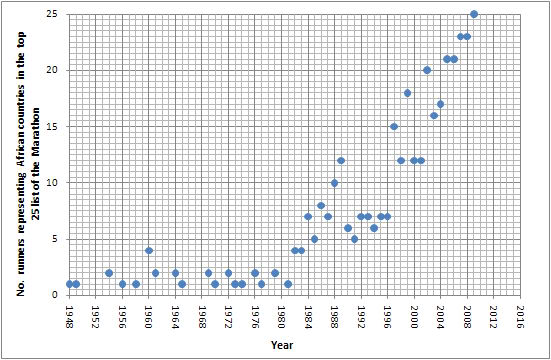 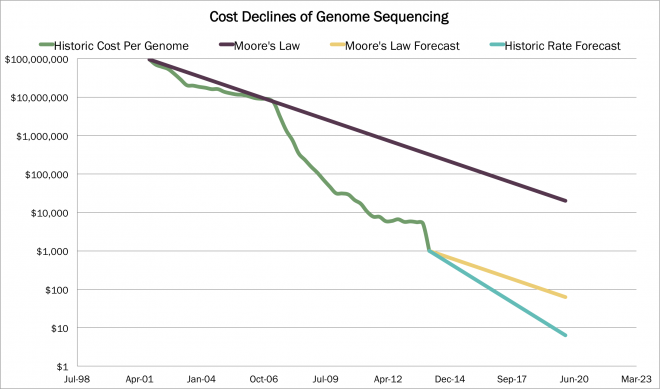 Angiotensin converting enzyme ACE
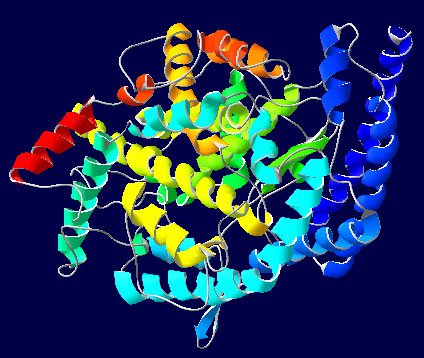 Angiotensin levels and the ACE polymorphism
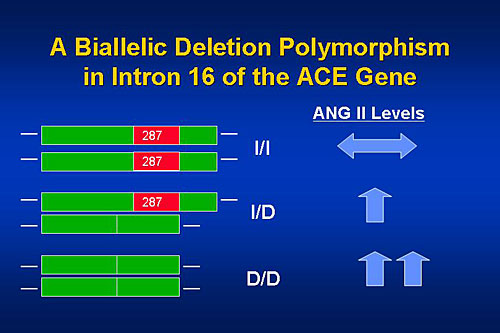 Ace Gene – climbers and controls; and improvement in endurance after training
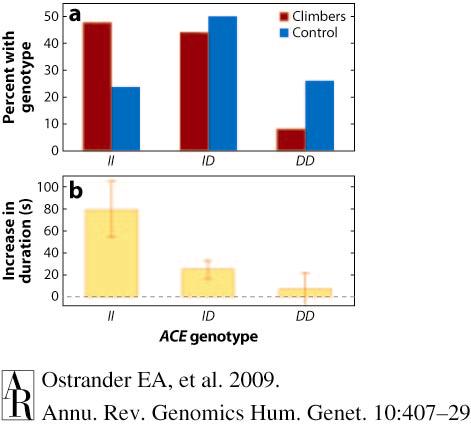 Annual Reviews
Spot the athlete: Mo Farah and his car-mechanic identical twin
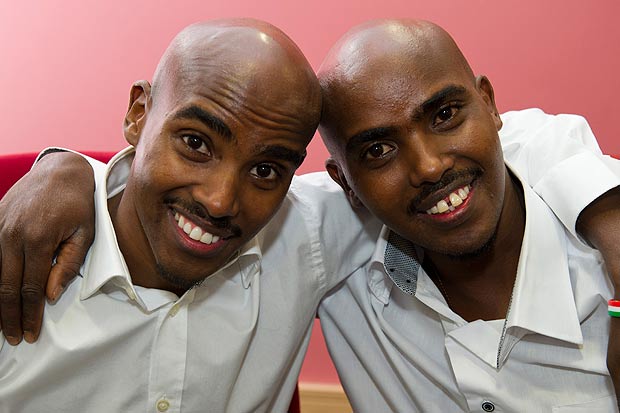 African riders in the 2015 Tour de France
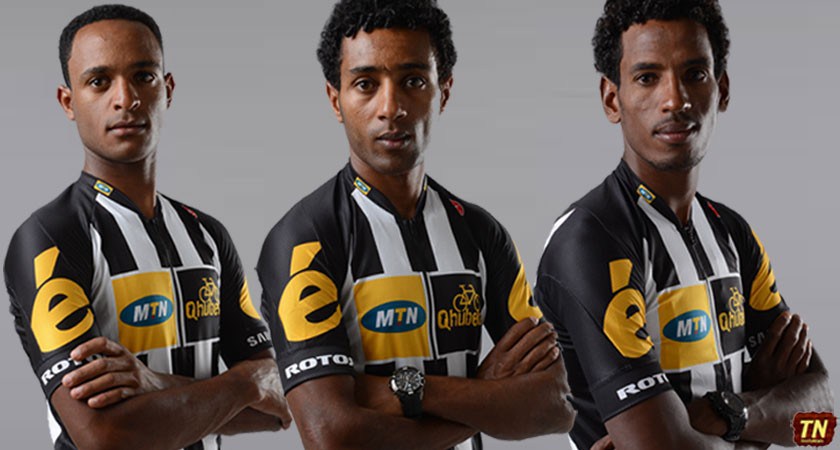 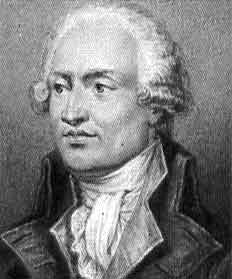 “the claim that any human group is of its essence less – or more – blessed with particular abilities than others is an attempt to make Nature herself an accomplice of political inequality”

Nicolas Condorcet (political philosopher and mathematician; murdered in prison 1794)
Apres la Deluge – Scientists in French politics in revolutionary times
Arago (geographer) – Prime Minister
Carnot (physicist) – Minister of War
Chaptal (chemist) – Minister of the Interior

Berthollet (chemist), de Bougainville (explorer)
Daubenton (botanist), Lacepede (herpetology) Lagrange (maths), Laplace (astronomy), Monge (chemist), de Tracy (physiology) – all Senators
Across the Channel: “Scientists should be on tap, and not on top”.
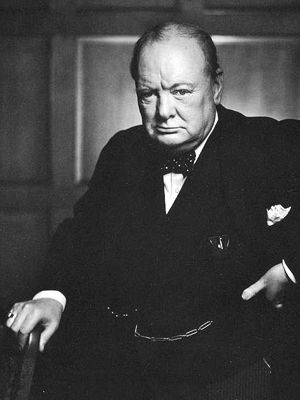